Advanced Flow-control Mechanisms for the Sockets Direct Protocolover InfiniBand
P. Balaji, S. Bhagvat, D. K. Panda, R. Thakur, and W. Gropp
Mathematics and Computer Science, Argonne National Laboratory
High Performance Cluster Computing, Dell Inc.
Computer Science and Engineering, Ohio State University
High-speed Networking with InfiniBand
High-speed Networks
A significant driving force for ultra-large scale systems
High performance and scalability are key
InfiniBand is a popular choice as a high-speed network
What does InfiniBand provide?
High raw performance (low latency and high bandwidth)
Rich features and capabilities
Hardware offloaded protocol stack (data integrity, reliability, routing)
Zero-copy communication (memory-to-memory)
Remote direct memory access (read/write data to remote memory)
Hardware flow-control (sender ensures receiver is not overrun)
Atomic operations, multicast, QoS and several others
TCP/IP on High-speed Networks
TCP/IP unable to keep pace with high-speed networks
Implemented purely in software (hardware TCP/IP incompatible)
Utilizes the raw network capability (e.g., faster network link)
Performance limited by the TCP/IP stack
On a 16Gbps network, TCP/IP achieves 2-3 Gbps
Reason: Does NOT fully utilize network features
Hardware offloaded protocol stack
RDMA operations
Hardware flow-control
Advanced features of InfiniBand
Great for new applications!
How should existing TCP/IP applications use them?
Sockets Direct Protocol (SDP)
Industry standard high-performance sockets
Defined for two purposes:
Maintain compatibility for existing applications
Deliver the performance of networks to the applications
Many implementations:
OSU, OpenFabrics, Mellanox, Voltaire
Sockets Applications or Libraries
Sockets
Sockets Direct
Protocol
(SDP)
TCP
IP
Device Driver
High-speed Network
Advanced
Features
Offloaded
Protocol
SDP allows applications to utilize the network performance and capabilities with ZERO modifications
SDP State-of-Art
SDP standard specifies different communication designs
Large Messages: Synchronous Zero-copy design using RDMA
Small Messages: Buffer-copy design with credit-based flow-control using send-recv operations
These designs are often times not the best !
Previously, we proposed Asynchronous Zero-copy SDP to improve the performance of large messages [balaji07:azsdp]
In this paper, we propose new flow-control techniques
Utilizing RDMA and hardware flow-control
Improve the performance of small messages
[balaji07:azsdp] “Asynchronous Zero-copy Communication for Synchronous Sockets in the Sockets Direct Protocol over InfiniBand”. P. Balaji, S. Bhagvat, H. –W. Jin and D. K. Panda. Workshop on Communication Archictecture for Clusters (CAC), with IPDPS 2007.
Presentation Layout
Introduction
Existing Credit-based Flow-control design
RDMA-based Flow-control
NIC-assisted RDMA-based Flow-control
Experimental Evaluation
Conclusions and Future Work
Credit-based Flow-control
Flow-control needed to ensure sender does not overrun the receiver
Popular flow-control for many programming models
SDP, MPI (MPICH2, OpenMPI), File-systems (PVFS2, Lustre)
Generic to many networks  does not utilize many exotic features
TCP/IP like behavior
Receiver presents N credits; ensures buffering for N segments
Sender sends N message segments before waiting for an ACK
When receiver application reads out data and receive buffer is free, an acknowledgment is sent out
SDP credit-based flow-control uses static compile-time decided credits (unlike TCP/IP)
Credit-based Flow-control
Sender
Receiver
Application Buffer
Application Buffer
ACK
Credits = 4
Sockets Buffers
Sockets Buffers
Receiver has to pre-specify buffers in which data should be received
InfiniBand requirement for Send-receive communication
Sender manages send buffers and receiver manages receive buffers
Coordination between sender-receiver through explicit acknowledgments
Limitations with Credit-based Flow-control
Sender
Receiver
Application Buffer
Application Buffers
Application Buffers Not Posted
ACK
Sockets Buffers
Sockets Buffers
Credits = 4
Receiver controls buffers – Statically sized temporary buffers
Two primary disadvantages:
Inefficient resource usage  excessive wastage of buffers
Small messages pushed directly to network
Network performance is under-utilized for small messages
Presentation Layout
Introduction
Existing Credit-based Flow-control design
RDMA-based Flow-control
NIC-assisted RDMA-based Flow-control
Experimental Evaluation
Conclusions and Future Work
InfiniBand RDMA capabilities
Remote Direct Memory Access
Receiver transparent data placement  can help provide a shared-memory like illusion
Sender-side buffer management  sender can dictate which position in the receive buffer the data should be placed
RDMA with Immediate-data
Requires receiver to explicitly check for the receipt of data
Allows receiver to know when the data has arrived
Loses receiver transparency!
Still retains sender-side buffer management
In this design, we utilize RDMA with immediate data
RDMA-based Flow-control
Utilizes InfiniBand RDMA with Immediate Data feature
Sender side buffer management
Avoids buffer wastage for small-medium messages
Uses an immediate send threshold to improve the throughput for small-medium messages using message coalescing
Sender
Receiver
Application Buffers Not Posted
Application Buffer
Application Buffers
ACK
Sockets Buffers
Sockets Buffers
Immediate Send Threshold = 4
Limitations of RDMA-based Flow-control
Application
 is computing
Sender
Receiver
Application Buffers Not Posted
Application Buffer
Application Buffers
ACK
Sockets Buffers
Sockets Buffers
Immediate Send Threshold = 4
Remote credits are available, data is present in sockets buffer
 Communication progress does not take place
Presentation Layout
Introduction
Existing Credit-based Flow-control design
RDMA-based Flow-control
NIC-assisted RDMA-based Flow-control
Experimental Evaluation
Conclusions and Future Work
Hardware vs. Software Flow-control
InfiniBand hardware provides a naïve message level flow control mechanism
Guarantees that a message is not sent out till the receiver is ready
Hardware takes care of progress even if application is busy with other computation
Does not guarantee that the receiver has posted a sufficiently large buffer  buffer overruns are errors!
Does not provide message coalescing capabilities
Software Flow control schemes are more intelligent
Message coalescing, segmentation and reassembly
No progress if application is busy with other computation
NIC-assisted RDMA-based Flow-control
NIC-Assisted Flow Control
Hybrid Hardware/Software
Takes the best of IB hardware flow-control and the software features of RDMA-based flow-control
Contains two main mechanisms:
Virtual window mechanism
Mainly for correctness – avoid buffer overflows
Asynchronous interrupt mechanism
Enhancement to virtual window mechanism
Improves performance by coalescing data
Virtual Window Mechanism
For a virtual window size of W, the receiver posts N/W work queue entries, i.e., it is ready to receive N/W messages
Sender always sends message segments smaller than W
The first N/W messages are directly transmitted by the NIC
The later send requests are queued by the hardware
Application
 is computing
Sender
Receiver
Application Buffers Not Posted
Application Buffer
Application Buffers
NIC-handled Buffers
ACK
Sockets Buffers
Sockets Buffers
N / W = 4
Asynchronous Interrupt Mechanism
After the NIC gives the interrupt, it still has some messages to send – allows us to effectively utilize the interrupt time without wasting it
We can coalesce small amounts of data – sufficient to reach the performance of RDMA-based flow control
Application
 is computing
Sender
Receiver
Application Buffers Not Posted
Application Buffer
Application Buffers
Software handled Buffers
ACK
Sockets Buffers
Sockets Buffers
IB Interrupt
N / W = 4
Presentation Layout
Introduction
Existing Credit-based Flow-control design
RDMA-based Flow-control
NIC-assisted RDMA-based Flow-control
Experimental Evaluation
Conclusions and Future Work
Experimental Testbed
16-node cluster
Dual Intel Xeon 3.6GHz EM64T processors (single core, dual-processor)
Each processor has 2MB L2 cache
The system has 1GB of 533MHz DDR SDRAM
Connected using Mellanox MT25208 InfiniBand DDR adapters (3rd generation adapters)
Mellanox MTS-2400 24-port fully non-blocking switch
SDP Latency and Bandwidth
RDMA-based and NIC-assisted flow-control designs outperform credit-based flow-control by almost 10X for some message sizes
SDP Buffer Utilization
RDMA-based and NIC-assisted flow-control designs utilize the SDP buffers in a much better manner, which eventually leads to their better performance
Communication Progress
Computation
Good
communication
Progress
Bad
communication
Progress
E
Ra
0
0
R
0
host3
E
K
R
1
host1
Ra
M
host1
1
host4
host1
E
K+1
R
2
Cluster 3
Ra
host2
E
2
N
host5
host2
Cluster 1
Cluster 2
Data-cutter Library
Component Framework for Combined Task/Data Parallelism
Developed by U. Maryland
Popular model for data-intensive applications
User defines sequence of pipelined components (filters and filter groups)
Data parallelism
Stream based communication
User tells the runtime system to generate/instantiate copies of filters
Task parallelism
Flow control between filter copies
Transparent: single stream illusion
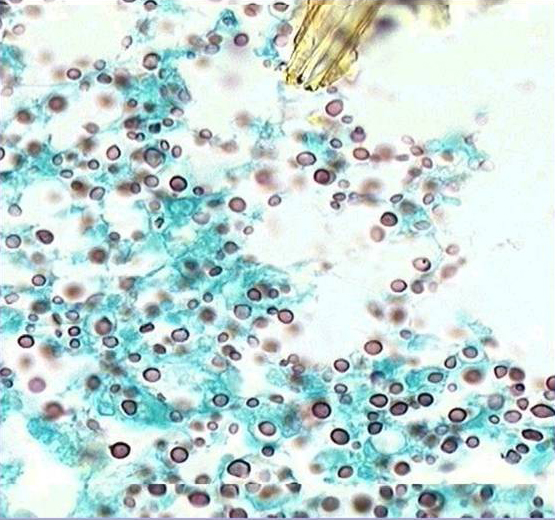 Virtual Microscope Application
Evaluating the Data-cutter Library
RDMA-based and NIC-assisted flow-control designs achieve about 10-15% better performance
No difference between RDMA-based and NIC-assisted designs  application makes regular progress
Presentation Layout
Introduction
Existing Credit-based Flow-control design
RDMA-based Flow-control
NIC-assisted RDMA-based Flow-control
Experimental Evaluation
Conclusions and Future Work
Conclusions and Future Work
SDP is an industry standard to allow sockets applications to transparently utilize the performance and features of IB
Previous designs allow SDP to utilize some of the features of IB
Capabilities of features such as hardware flow-control and RDMA for small messages have not been studied so far
In this paper we present two flow-control mechanisms which utilizes these features of IB
Shown that our designs can improve performance by up to 10X in some cases
Future Work: Integrate our designs in the OpenFabrics SDP implementation. Study MPI flow-control techniques.
Thank You !
Contacts:
P. Balaji: balaji@mcs.anl.gov
S. Bhagvat: sitha_bhagvat@dell.com
D. K. Panda: panda@cse.ohio-state.edu
R. Thakur: thakur@mcs.anl.gov
W. Gropp: gropp@mcs.anl.gov

Web links:
http://www.mcs.anl.gov/~balaji
http://nowlab.cse.ohio-state.edu